“If you then, though you are evil, know how to give good gifts to your children, how much more will your Father in heaven give good gifts to those who ask him?” 
Matthew 7:11.
Let’s Pray…
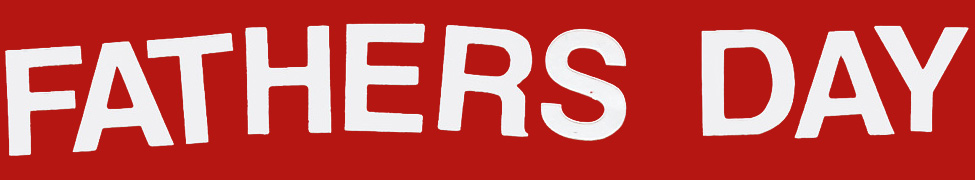 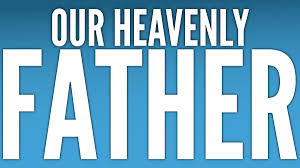 I. Our Heavenly Father’s love is perfect
“…He causes his sun to rise on the evil and the good, and sends rain on the righteous and the unrighteous.” 
Matthew 5:45 (NIV)
7 The Lord did not set his affection on you and choose you because you were more numerous than other peoples, for you were the fewest of all peoples. 8 But it was because the Lord loved you and kept the oath he swore to your ancestors that he brought you out with a mighty hand and redeemed you from the land of slavery, from the power of Pharaoh king of Egypt;
Deuteronomy 7:7-8 (NIV)
Our Heavenly Father is a loving Father.
For God so loved the world that he gave his one and only Son, that whoever believes in him shall not perish but have eternal life.
John 3:16 (NIV)
II. Our Heavenly Father is available at all times.
But when you pray, go into your room, close the door and pray to your Father, who is unseen. Then your Father, who sees what is done in secret, will reward you.
Matthew 6:6 (NIV)
5 You prepare a table before me in the presence of my enemies. You anoint my head with oil; my cup overflows.6 Surely your goodness and love will follow me all the days of my life, and I will dwell in the house of the Lord forever.
Psalm 23:5-6 (NIV)
“I know whom I have believed, and am convinced that he is able to guard what I have entrusted to him for that day” 
2 Timothy 1:12 (NIV).
“To him who is able to keep you from falling and to present you before his glorious presence without fault and with great joy”
(Jude 24).
III. Our Heavenly Father disciplines his children.
“The word is a broad term, signifying whatever parents and teachers do to train, correct, cultivate, and educate children in order to help them develop and mature as they ought.”…, “God uses hardship and affliction as a means of discipline, a means of training His children, of helping them mature in their spiritual lives.” 
John MacArthur, Jr.
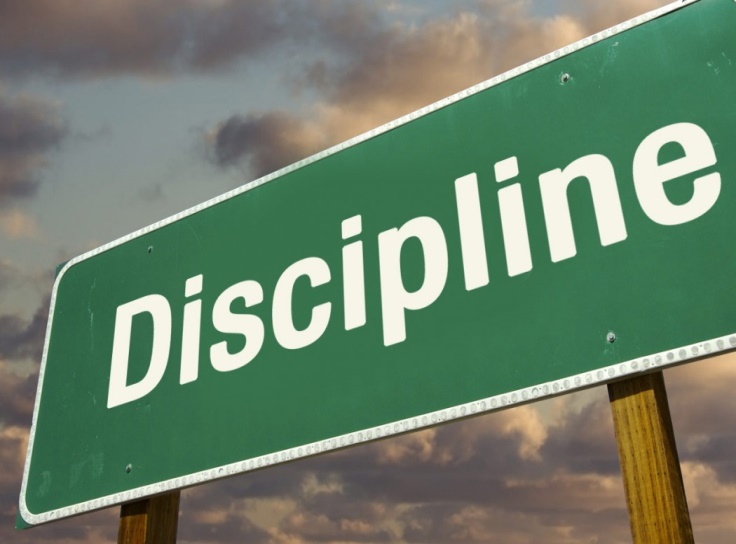 Hebrews 12
5 And have you completely forgotten this word of encouragement that addresses you as a father addresses his son? It says,
“My son, do not make light of the Lord’s discipline,    and do not lose heart when he rebukes you,6 because the Lord disciplines the one he loves,    and he chastens everyone he accepts as his son.”
7 Endure hardship as discipline; God is treating you as his children. For what children are not disciplined by their father?
11 No discipline seems pleasant at the time, but painful. Later on, however, it produces a harvest of righteousness and peace for those who have been trained by it.
IV. Our Heavenly Father gives good gifts.
a) Our Heavenly Father forgives sin.
Our Heavenly Father wants to give us SALVATION
But God demonstrates his own love for us in this: While we were still sinners, Christ died for us. Romans 5:8 (NIV)
We must be forgiving toward those who sin against us if we are to experience God’s free and full Forgiveness…
14 For if you forgive other people when they sin against you, your heavenly Father will also forgive you. 15 But if you do not forgive others their sins, your Father will not forgive your sins.
Matthew 6:14-15 (NIV)
IV. Our Heavenly Father gives good gifts.
9 “Which of you, if your son asks for bread, will give him a stone? 10 Or if he asks for a fish, will give him a snake? 11 If you, then, though you are evil, know how to give good gifts to your children, how much more will your Father in heaven give good gifts to those who ask him!
Matthew 7:9-11 (NIV)
Our Heavenly Father gives good gifts; His gifts are always good, always suitable, and always perfect.
11 “Which of you fathers, if your son asks for a fish, will give him a snake instead? 12 Or if he asks for an egg, will give him a scorpion? 13 If you then, though you are evil, know how to give good gifts to your children, how much more will your Father in heaven give the Holy Spirit to those who ask him!”
Luke 11:11-13 (NIV)
b) Our Heavenly Father gives the Holy Spirit.
But seek first his kingdom and his righteousness, and all these things will be given to you as well.
Matthew 6:33 (NIV)
Let us then approach God’s throne of grace with confidence, so that we may receive mercy and find grace to help us in our time of need.
Hebrews 4:16 (NIV)
Are you willing to accept His calling this morning?
The Bible teaches that God may be approached exclusively through His only begotten Son. Jesus alone is the way to the Father, He is the truth, He wants to give us a new spiritual life.
“I am the way and the truth and the life. No one comes to the Father except through me.”
John 14:6 (NIV)
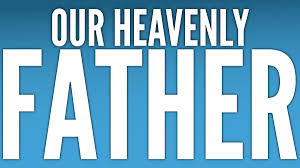 I. Our Heavenly Father is a loving father.
II. Our Heavenly Father is available at all times.
III. Our Heavenly Father disciplines his children.
IV. Our Heavenly Father gives good gifts.
Are you willing to accept His calling this morning?